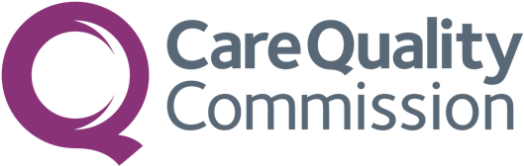 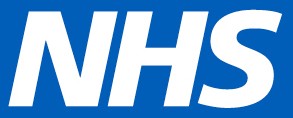 ہمیں ذہنی صحت کی دیکھ بھال کے بارے میں اپنے خیالات بتائیں
کمیونٹی مینٹل ہیلتھ سروے 2025
یہ ٹرسٹ جلد ہی یہ سمجھنے کے لئے ایک سروے کرے گا کہ آپ  اپنی دیکھ بھال کے بارے میں کیا سوچتے ہیں۔ 

پچھلے سال ہم نے تقریبا 15,000 لوگوں کے خیالات سنے تھے۔ نتائج نے ہمیں دیکھ بھال کے معیار اور لوگوں کی ذہنی صحت کی دیکھ بھال کے تجربات کو بہتر بنانے میں مدد کی ۔
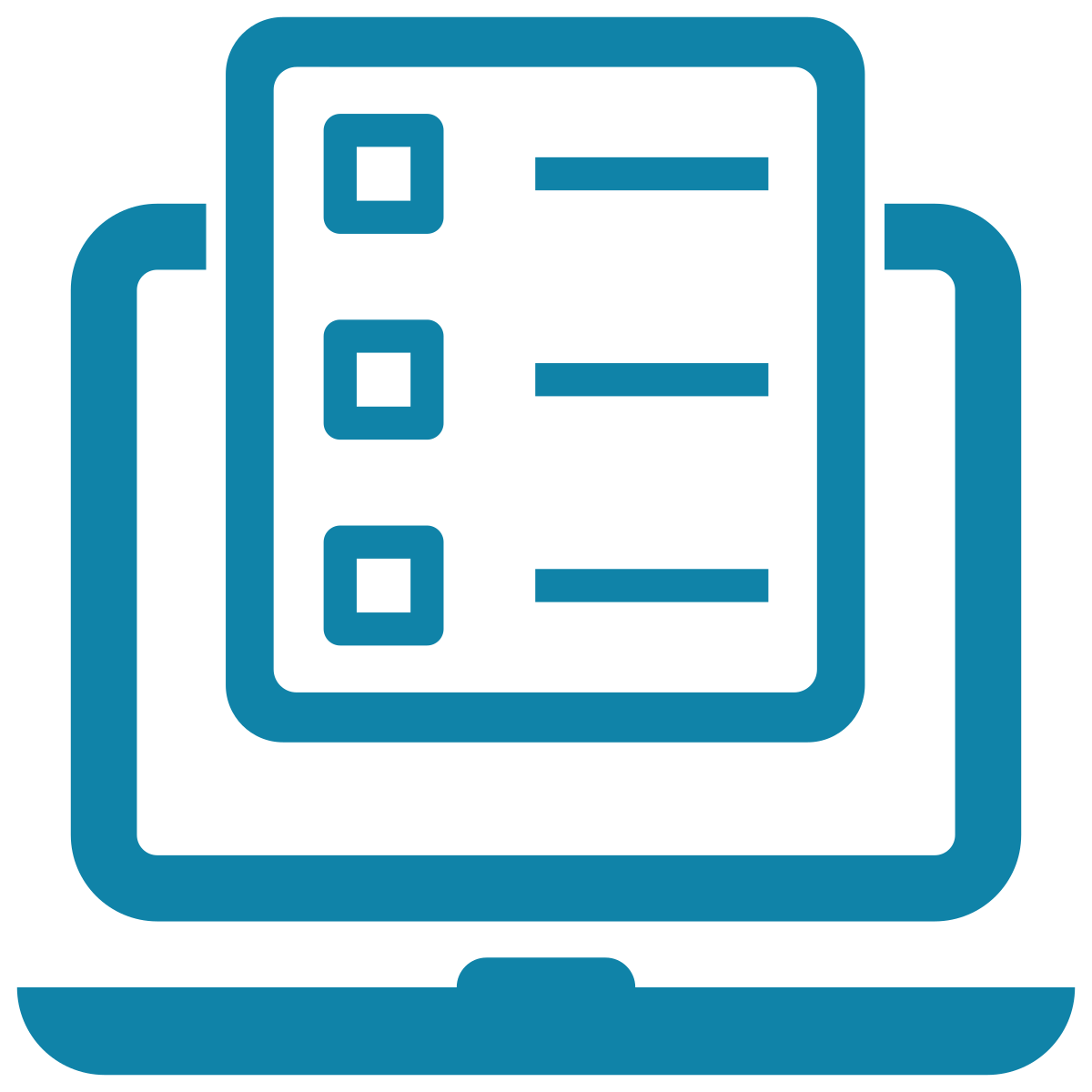 اپنی خدمات کو بہتر بنانے میں ہماری مدد کریں
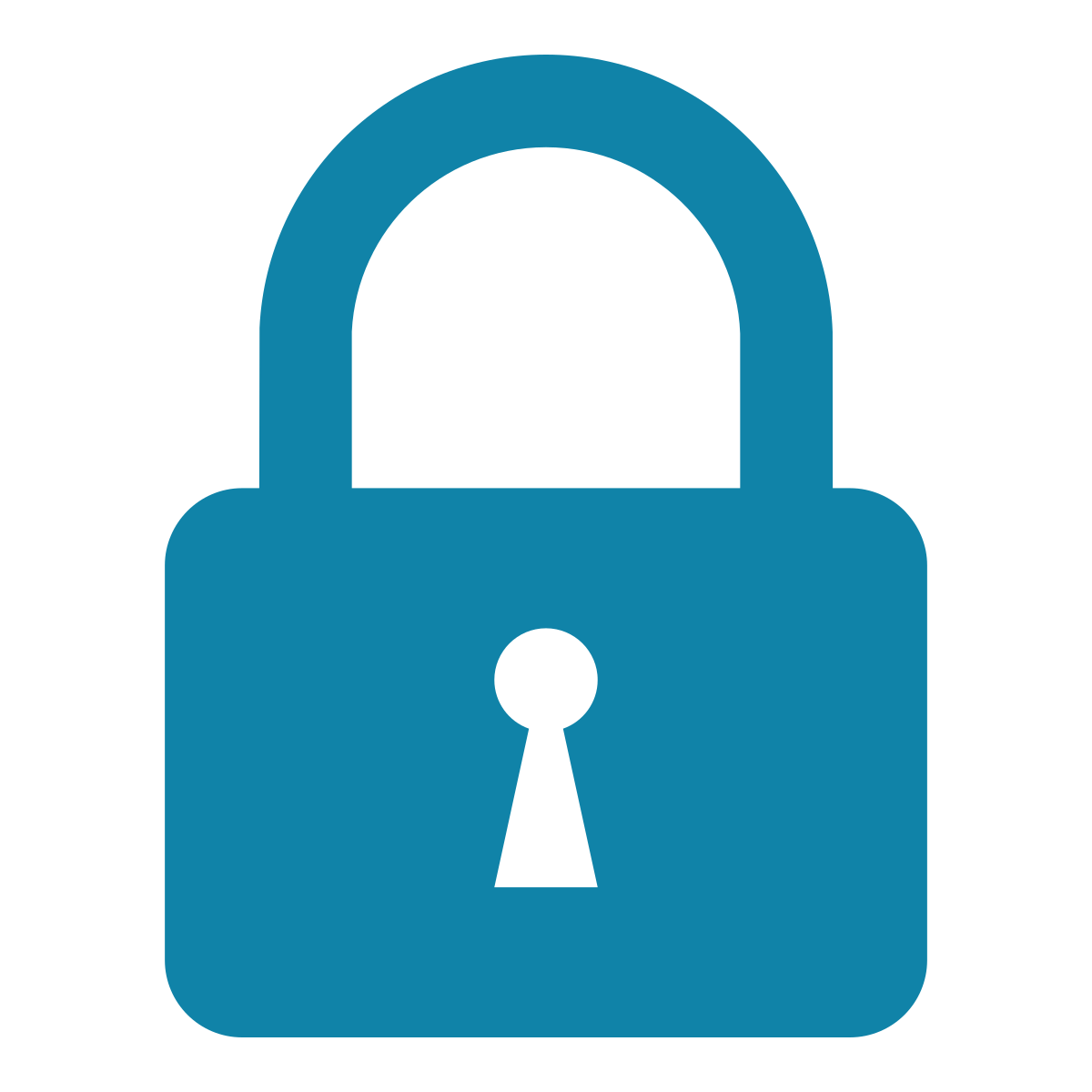 شرکت رضاکارانہہے اور تمام جوابات رازدارانہ ہیں۔

اگر آپ کو شرکت کے لئے مدعو کیا جاتا ہے تو ، آپ کا نام ، فون نمبر ، اور ڈاک کا پتہ صرف محققین ہی سروے کرنے کے لئے استعمال کریں گے۔ آپ کی معلومات اور سروے کے جوابات آپ کی دیکھ بھال فراہم کرنے والے کسی کے ساتھ شیئر نہیں کیے جائیں گے ، اور تمام شائع شدہ ڈیٹا یعنی معلومات گمنام ہوتا ہے ۔
Patient Advice and Liaison Service
0116 2950830     lpt.pals@nhs.net
Freepost LPT Patient Experience
اگر آپ حصہ نہیں لینا چاہتے ہیں ، یا سروے کے بارے میں کوئی سوال ہے تو براہ کرم رابطہ کریں:
کمیونٹی مینٹل ہیلتھ سروے کے پاس سیکشن 251 (NHS ایکٹ 2006) کے تحت رابطہ کی تفصیلات پر کارروائی کرنے کی منظوری ہے۔